Научная рота ВМФ
Общая информация
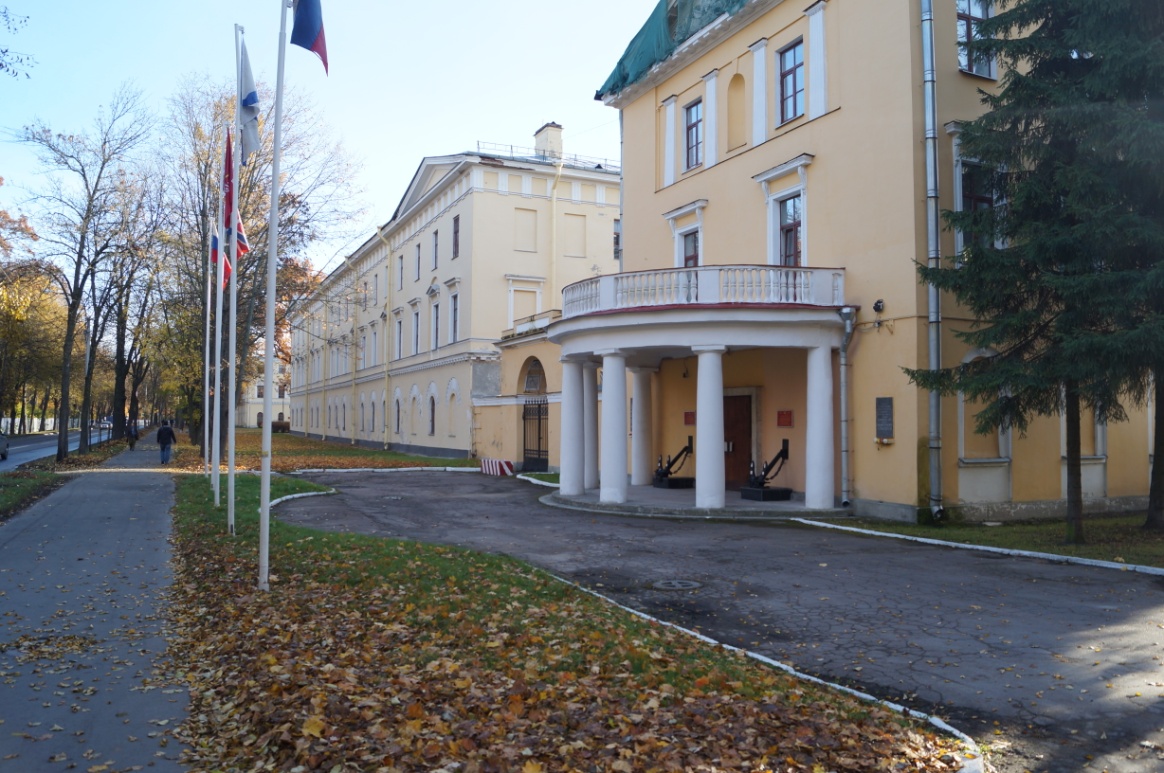 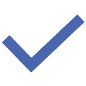 На базе одного из подразделений ВУНЦ ВМФ «Военно-морская академия» в 2013 году на территории Военно-морского политехнического института ВУНЦ ВМФ «Военно-морская академия» в городе Пушкин была основана Научная рота Военно-Морского Флота.
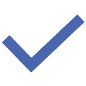 10 декабря 2013 года произведён первый набор в научную роту Военно-Морского Флота. Отбирались самые достойные для службы в новом, специфическом подразделении. Отбор производился среди выпускников лучших технических ВУЗов Российской Федерации.
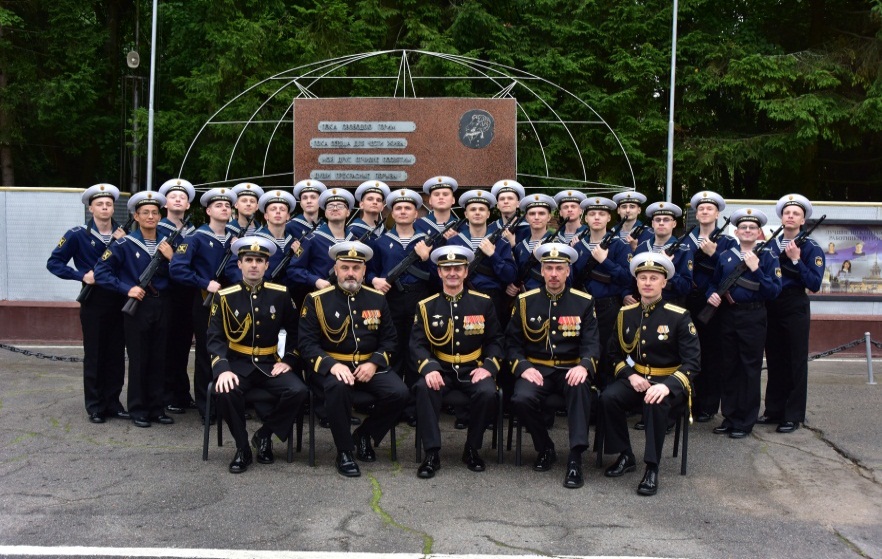 Научная деятельность
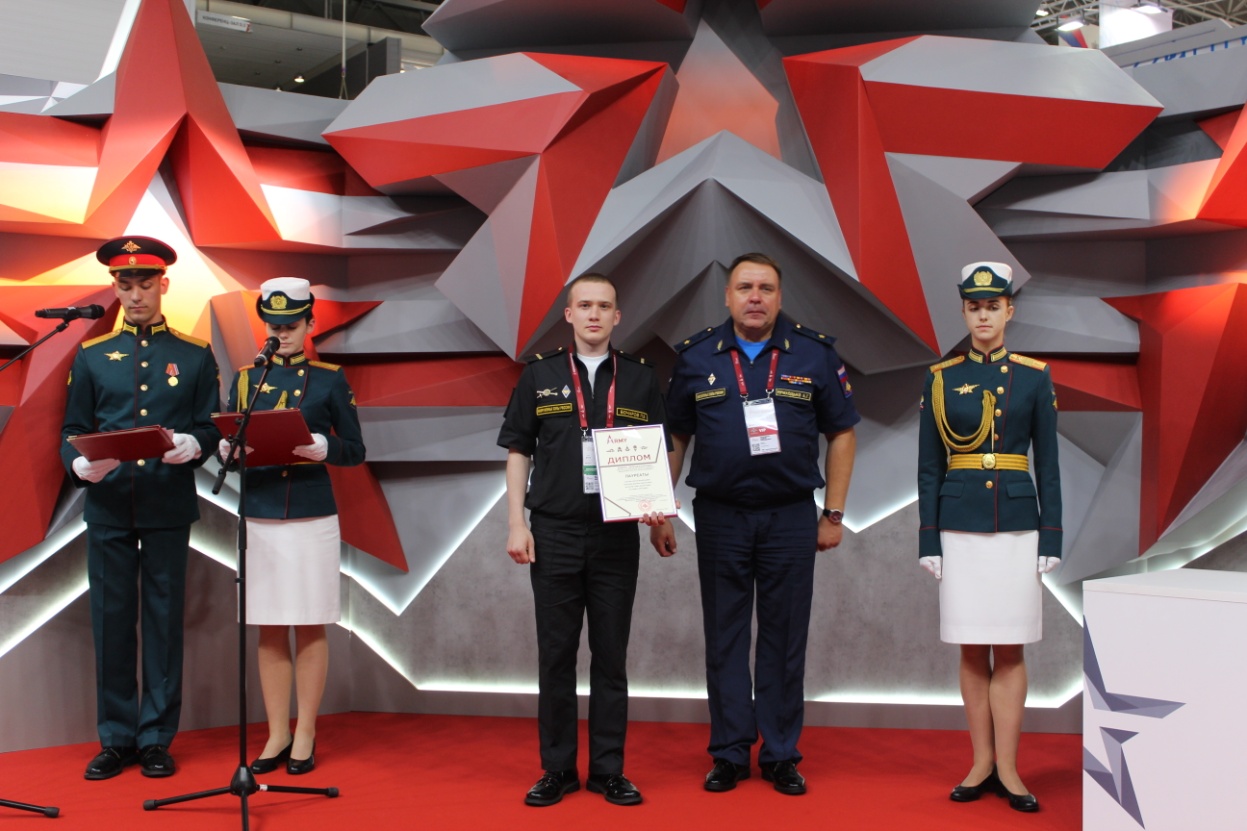 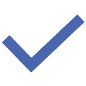 Операторы научной роты ВМФ активно принимают участие в международных конференциях, салонах, выставках, конкурсах, имеют публикации в различных научных изданиях.
Процесс научной деятельности операторов научной роты ВМФ происходит в современных лабораториях под руководством опытных научных руководителей ВУНЦ ВМФ «Военно-морская академия».
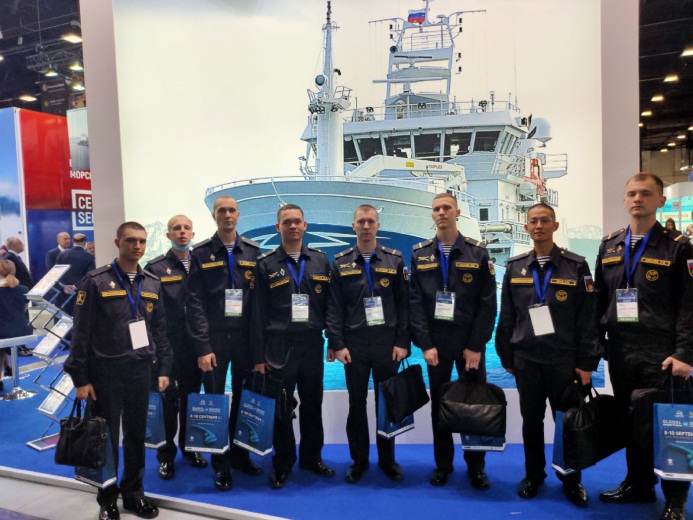 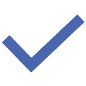 Результаты научной деятельности
Направления научных исследований
Культурно-массовая деятельность
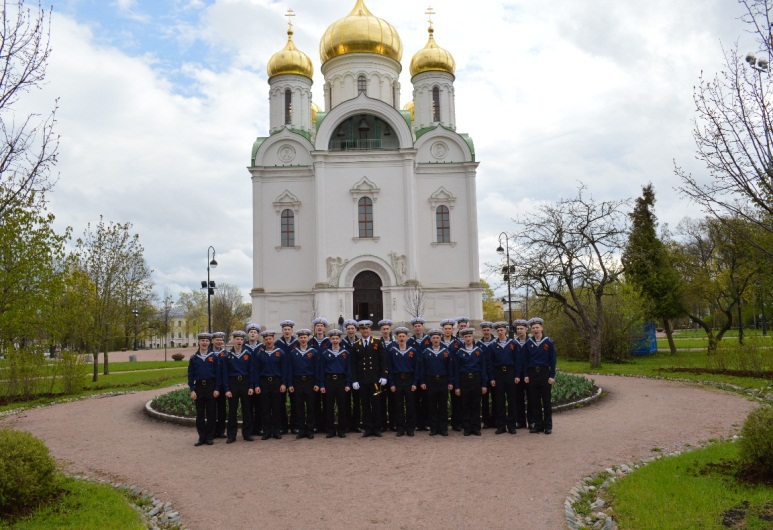 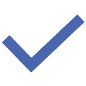 С операторами научной роты проводятся культурно-досуговые мероприятия такие как посещение: музеев, выставок, театров и исторически-значимых мест в Санкт-Петербурге.
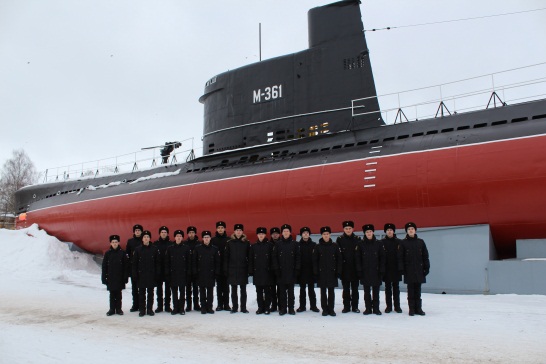 Участие в интеллектуальных играх и развлекательно-юмористических мероприятиях.
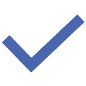 Спортивная деятельность
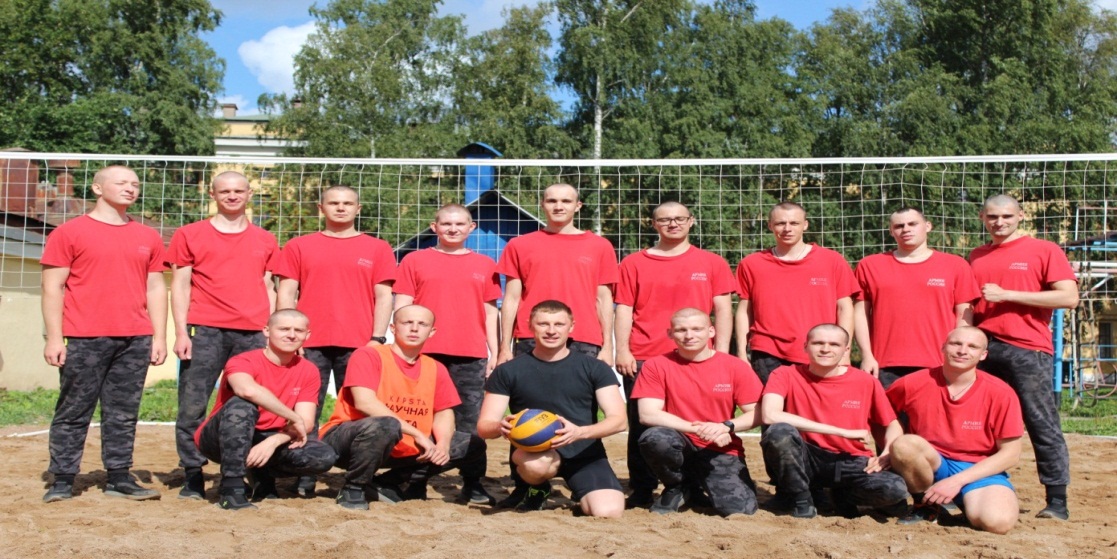 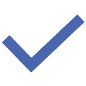 В распоряжении военнослужащих имеется тренажерный зал с необходимым спортивным инвентарем.
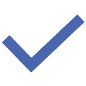 Поддержание физической формы операторов научной роты производится ежедневно.
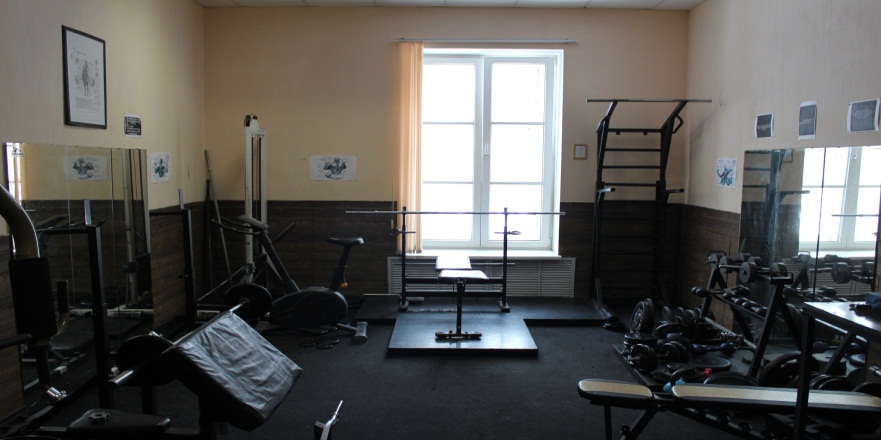 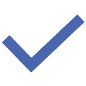 На регулярной основе проводятся различные соревнования и турниры.
Быт научной роты
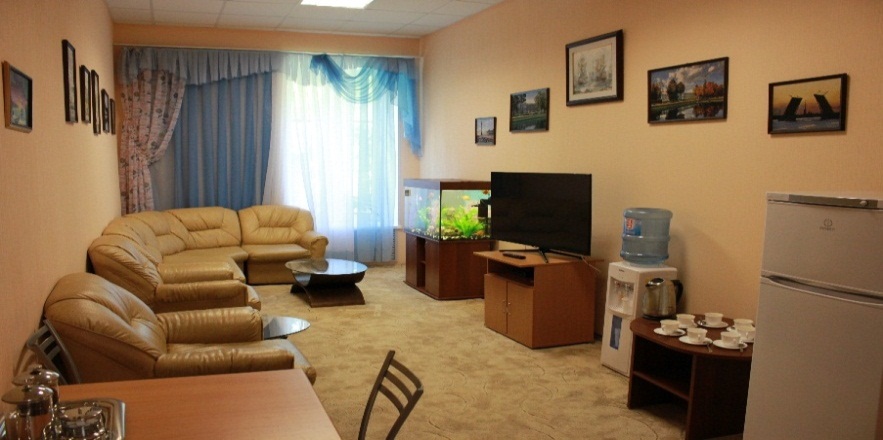 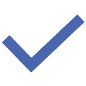 Операторам научной роты ВМФ созданы необходимые условия  для комфортного проживания и занятия научной деятельностью.
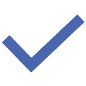 Для реализации научного потенциала и развитию морально-деловых способностей в научной роте создана уникальная творческая атмосфера, основанная на индивидуальном подходе к каждому военнослужащему.
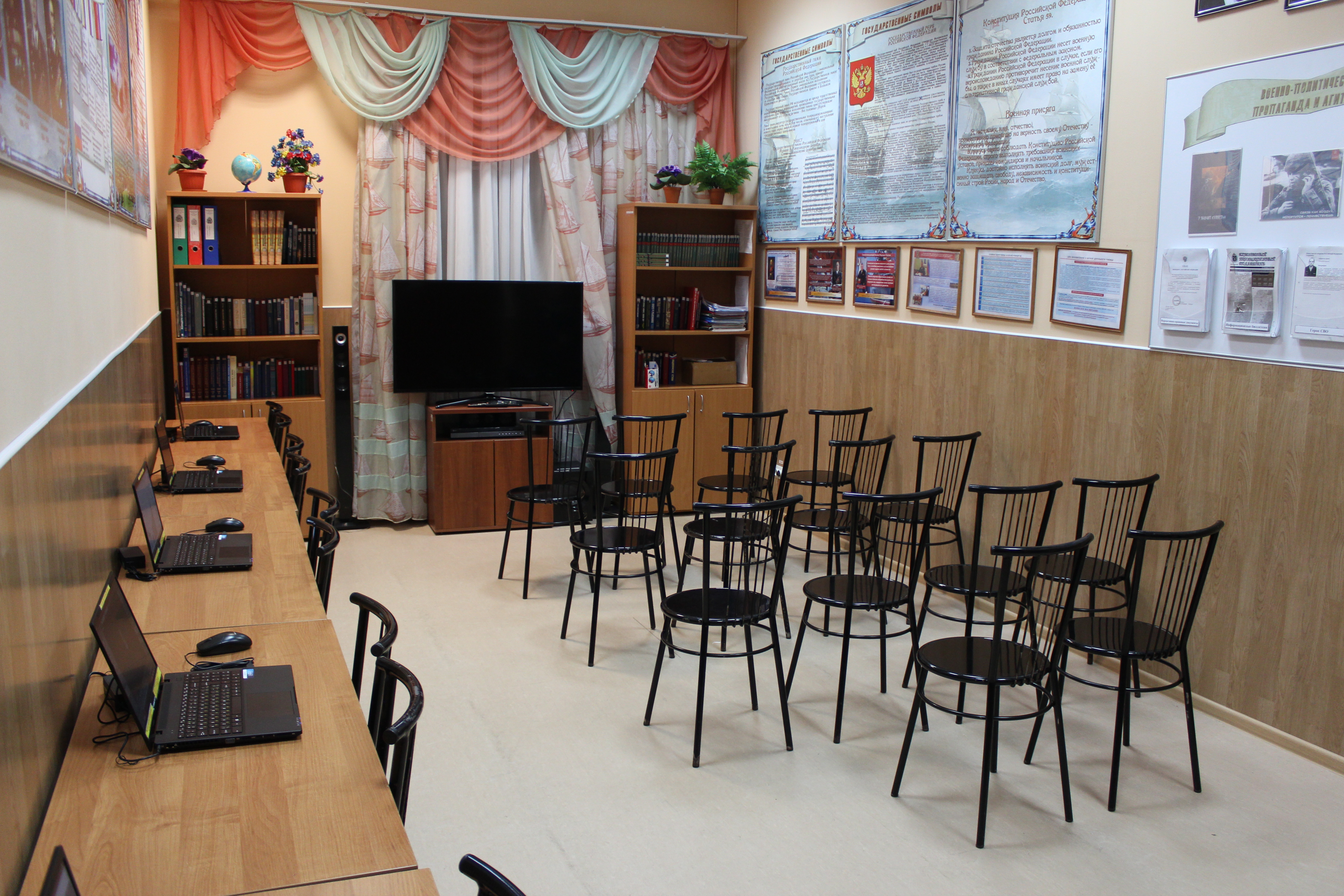 Перспективы службы в научной роте
Командование научной роты ВМФ тесно сотрудничает с ВПК страны и способствует дальнейшему трудоустройству выпускников роты в такие ведущие предприятия как:
Продолжение дальнейшей службы по контракту на офицерской должности в звании лейтенанта Вооруженных сил Российской Федерации:
На надводных кораблях ВМФ РФ
На подводных лодках ВМФ РФ
В береговых частях ВМФ РФ
В научно-исследовательских центрах
ЦМКБ «Алмаз» 
ЦКБ «Рубин»
ЦКБ «Малахит»
НПО «Аврора»
НП «Радар-ММС» и др.
Требования к кандидатам
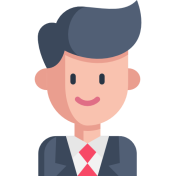 Граждане РФ мужского пола в возрасте 19-27 лет, не проходившие военную подготовку
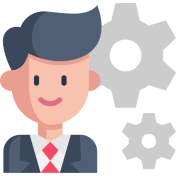 Склонность к научной деятельности, участие в конкурсах, олимпиадах, наличие научных публикаций и трудов
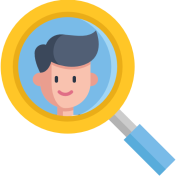 Категорию годности по состоянию здоровья – не ниже Б-4
Степень мотивации кандидата проходить военную службу по призыву в научной рота
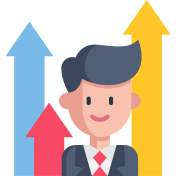 Не рассматриваются кандидатуры категорий граждан, указанных в 4-5 абзацах пункта 5 статьи 34 №53-ФЗ «О воинской обязанности и военной службе»
Имеющие документ государственного образца о высшем образовании с общим средним балом успеваемости не ниже 4,0 (4,5 по профильным предметам)
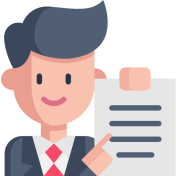 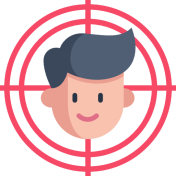 Требования к кандидатам
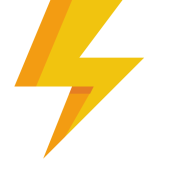 Электроэнергетика и электротехника
Электроника и наноэлектроника
Электротехника и электроника
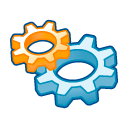 Технологические машины и оборудование
Приборостроение
Мехатроника и робототехника
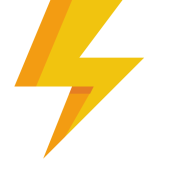 Автоматика и телемеханика 
Управление в технических системах
Эксплуатация транспортного радиооборудования
Гидрография и навигационное обеспечение
Химические технологии материалов современной энергетики
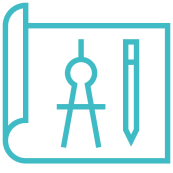 Гидравлические машины, гидроприводы, гидропневмоавтоматика
Динамика и прочность машин
Теплоэнергетика и теплотехника
Проектирование, производство и  эксплуатация ракет и ракетно-космических комплексов
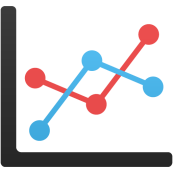 Системное программирование
Информационная безопасность
Морские информационные системы и оборудование 
Информатика и вычислительная техника
Прикладная математика и информатика
Фотоника и оптоинформатика
Строительство и ремонт кораблей и подводных лодок
Ремонт, поисково-спасательное обеспечение надводных и подводных кораблей
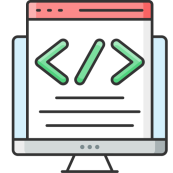 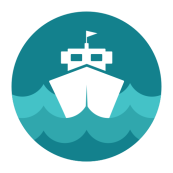 Приём заявок на: весенний призыв принимаются до 25 марта, призыв начинается от 1 –го июля.
осенний призыв принимаются до 25 сентября, призыв начинается от 5-го декабря.
Местонахождение: 196602, г. Санкт-Петербург, г. Пушкин, Кадетский бульвар, д.1
Почта для связи: vunc-vmf-vmii@mil.ru1nrwmf@gmail.com
Телефон для связи: +7-921-336-66-97